Ученые- биологи.
Антони ван Левенгук
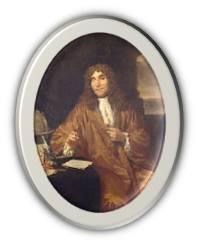 Чарлз Дарвин.
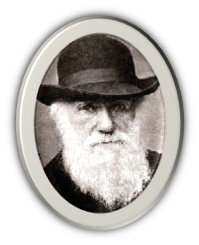 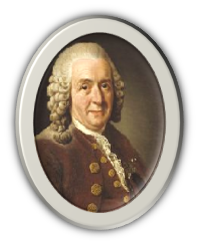